FILMS
At the cinema
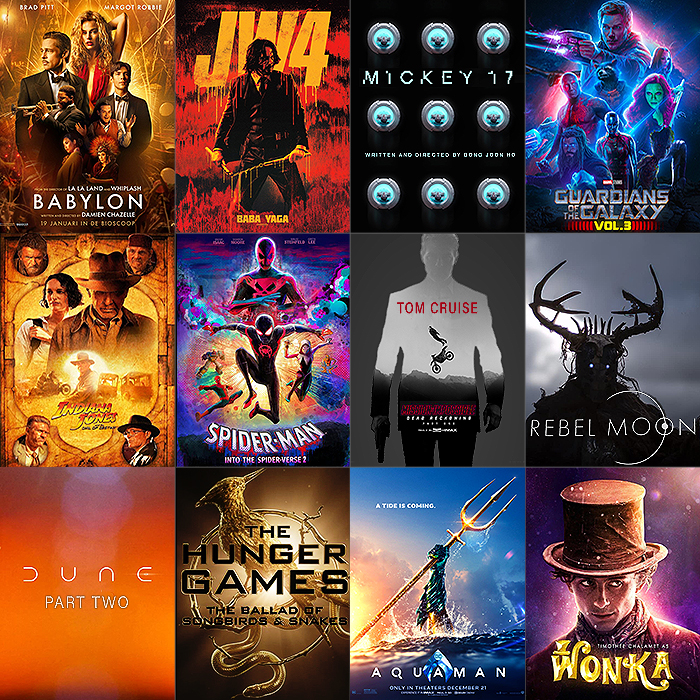 Have you seen any good films recently?
What did you like most?
Who’s your favourite actor or actress?
What kind of films do you prefer?
Match the pictures to the genres of films.
Historic drama                 Action                  Science fiction
Romantic comedy           Cartoon               Horror
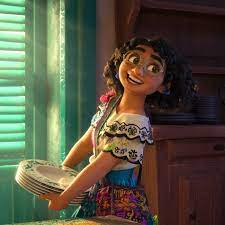 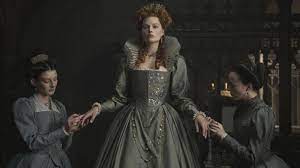 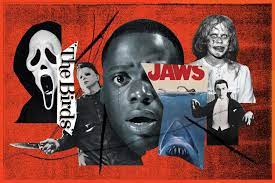 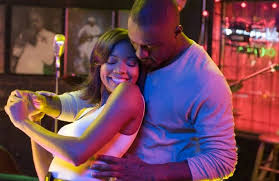 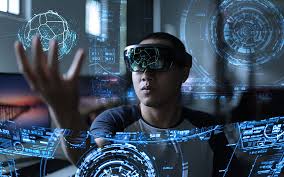 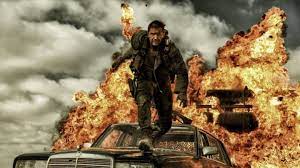